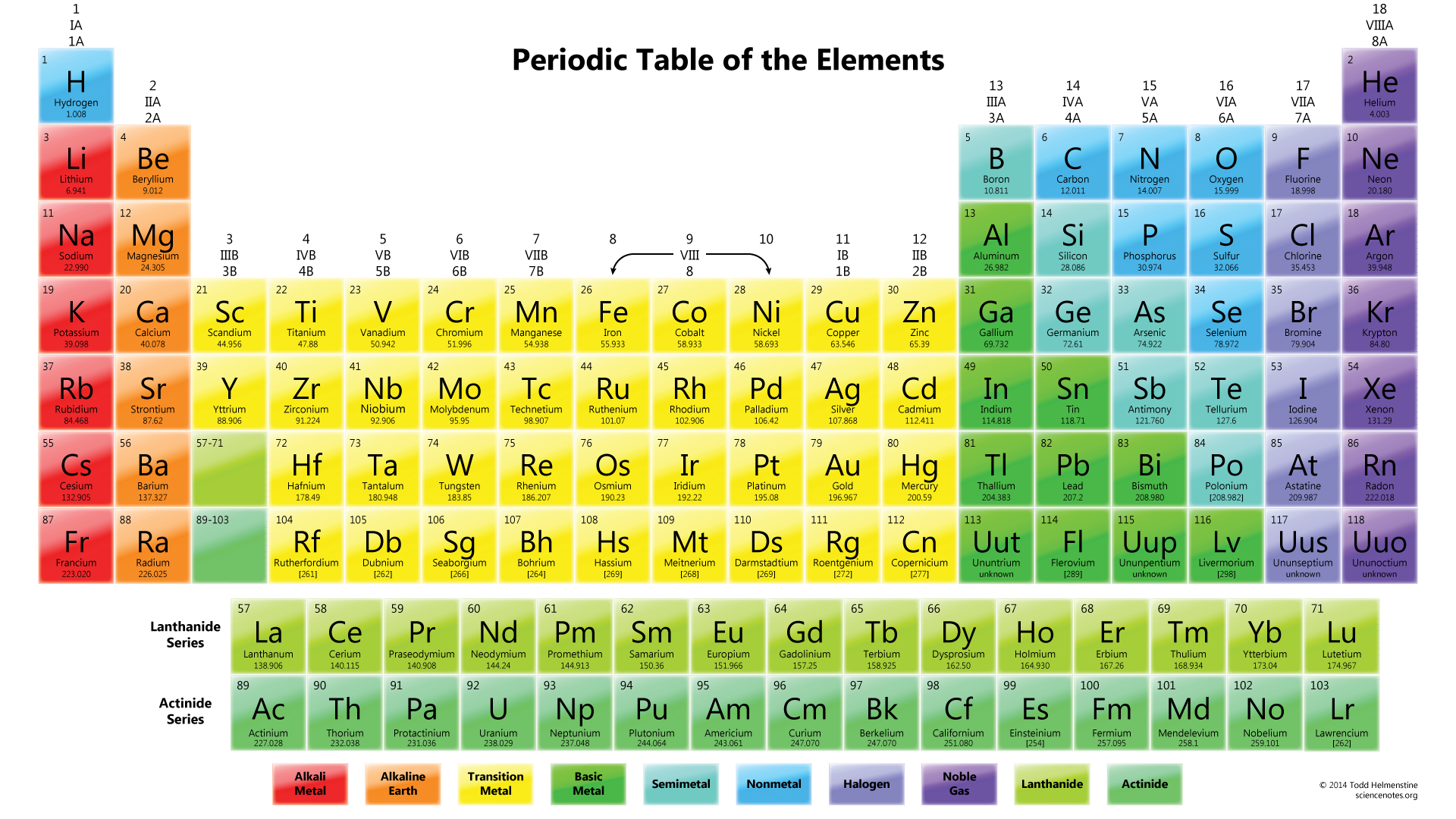 Estrutura dos átomos e tendências periódicas
Aula 2
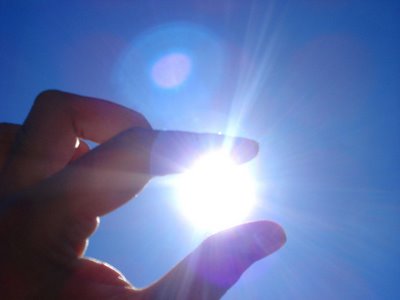 Radiação electromagnética
LUZ
Em 1864  James Clerk Maxwell desenvolveu uma teoria matemática para descrever a luz e a outras formas de radiação - oscilação ou tipo de onda, campo eléctrico e magnético. 

Luz visível, raio x microondas sinais de radio e televisão passaram a denominar-se de Radiação Electromagnética
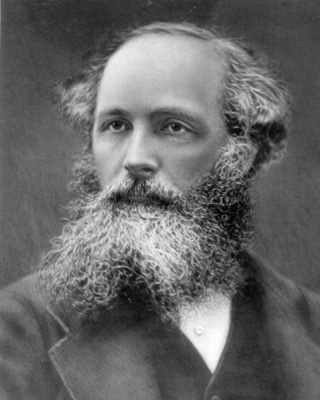 James Clerk Maxwell 
1831-1879
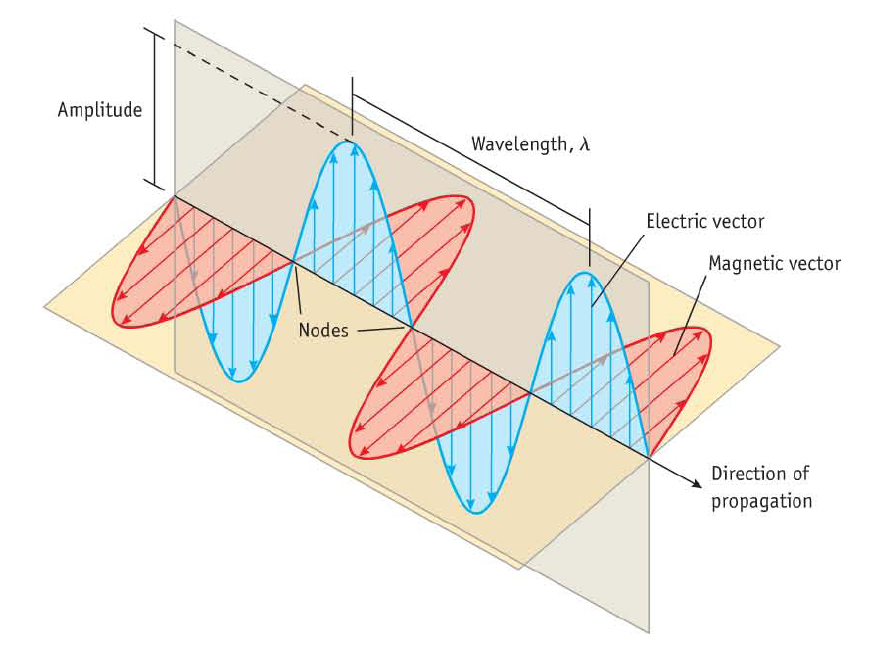 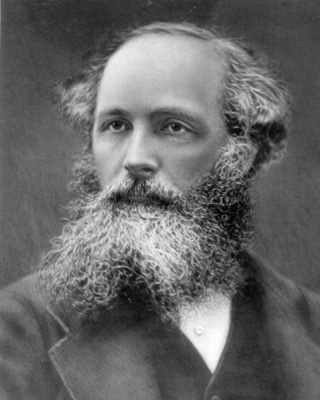 James Clerk Maxwell 
1831-1879
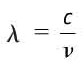 Velocidade da luz ~ 3x108
Frequência
Velocidade da luz no vácuo: c  300.000 km/s
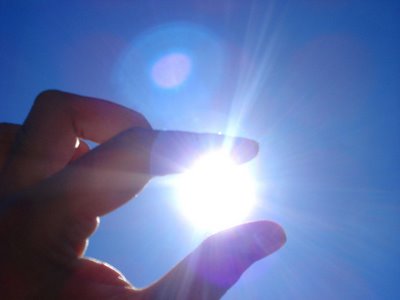 Radiação electromagnética
Comprimento de onda – lambda  () é definido com a distancia  entre um determinado ponto sobre uma onda e o ponto correspondente no próximo ciclo de onda – distancias entre cristas 

Frequência -  niu ()  - que se refere ao número de ondas que passam por um determinado ponto em alguma unidade de tempo, geralmente por segundo  1/s - Hertz
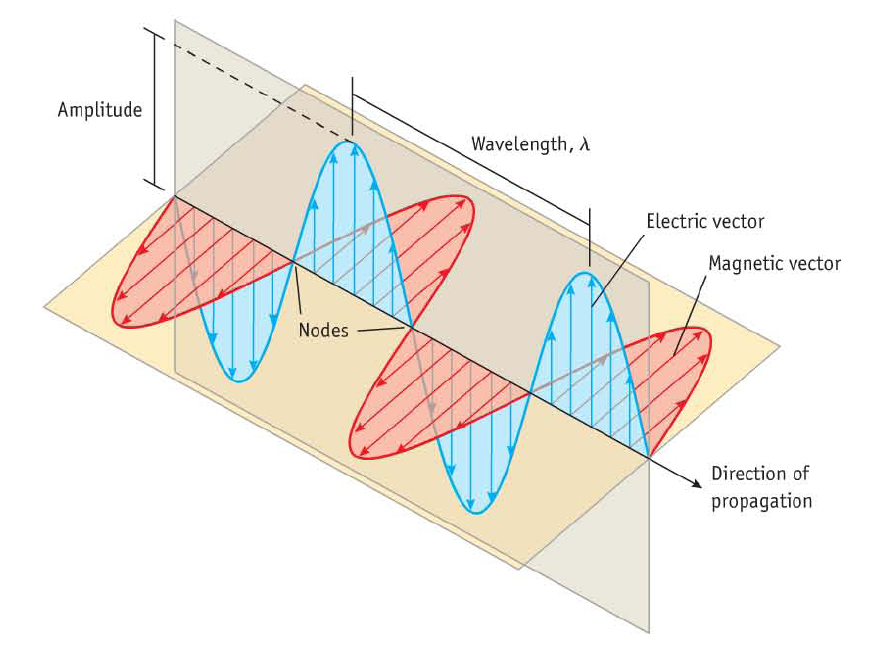 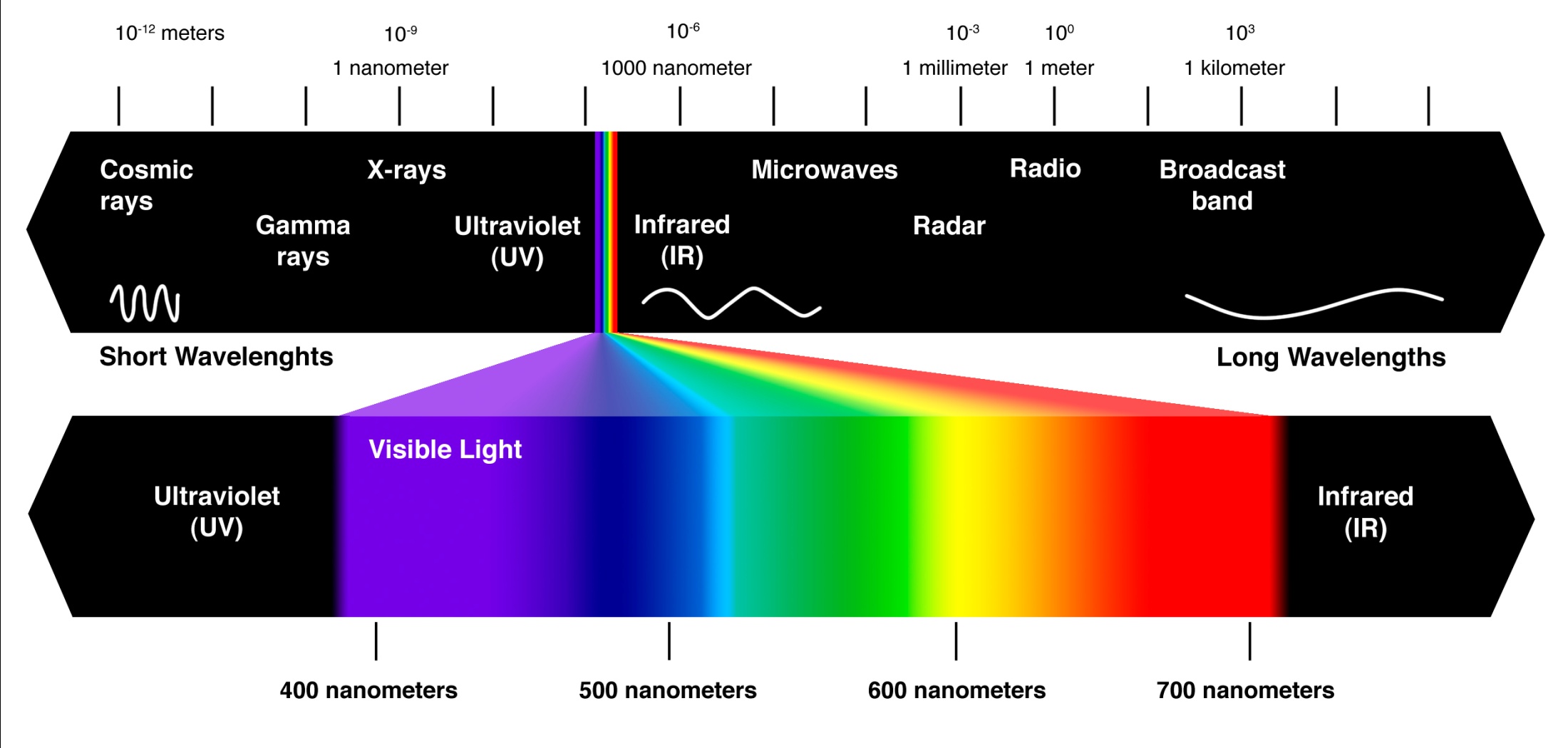 C
C
Luz visível não permite ter resolução a este nível
Raio-X tem comprimentos de onda entre 0,01 - 10 nm
0,15 nm
Quantização: Planck, Einstein, Energia e fotos
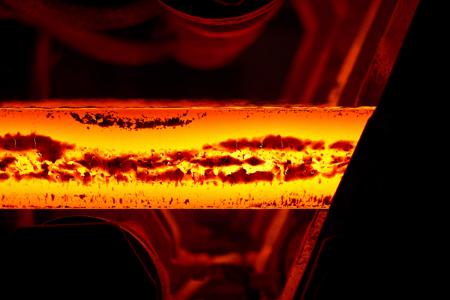 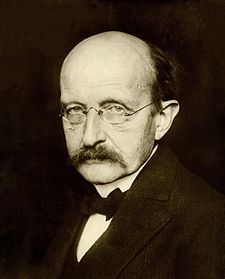 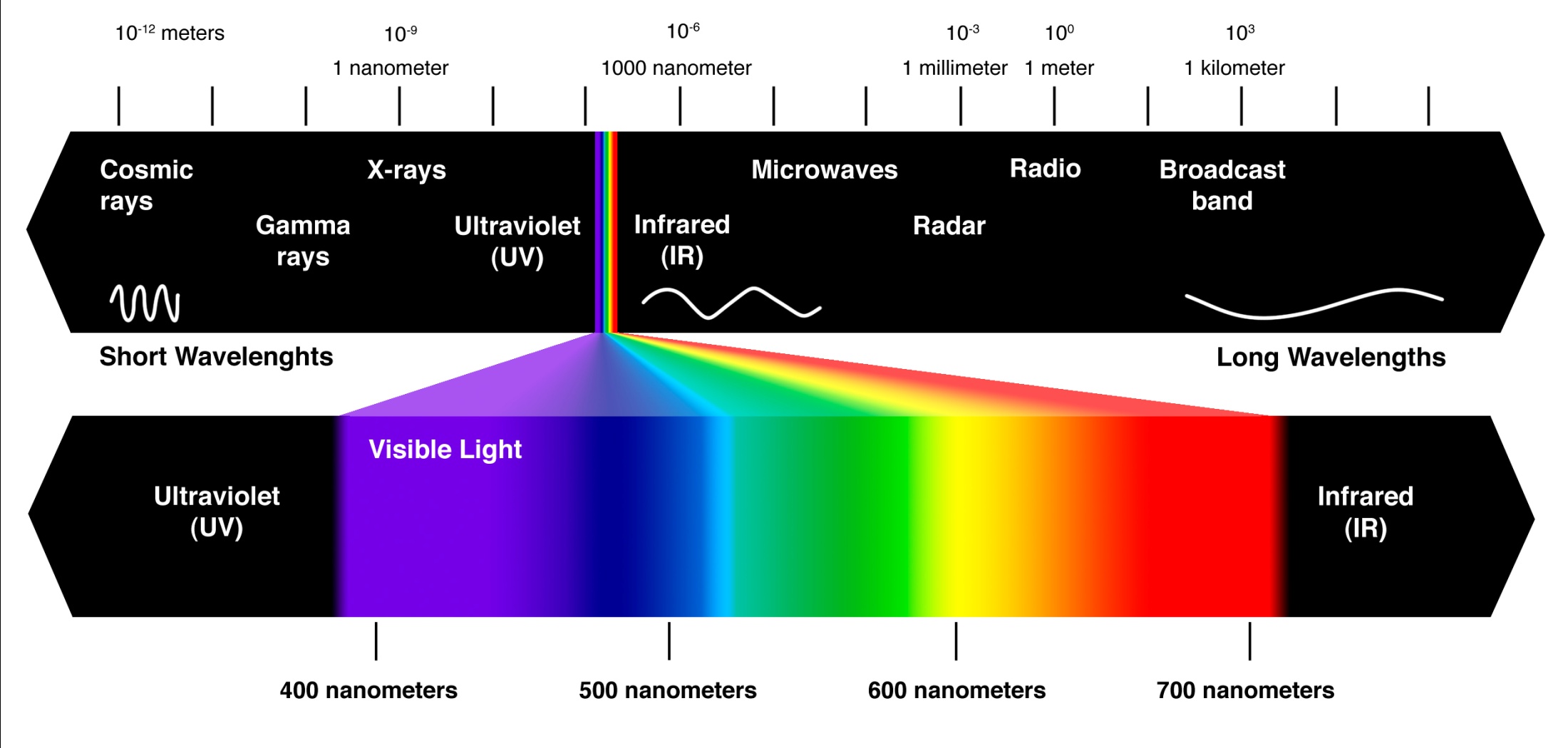 Corpos quando são aquecidos emitem luz
Aço quando aquecido tem várias cores  de acordo com a temperatura  
Transformação da energia térmica em luz
Max Planck 
1858-1946
Qual era o problema?
física clássica  -a intensidade da luz deveria aumentar até que o aço passa-se a emitir luz ultravioleta que é invisível para o olho humano. Este facto não sucede -  catástrofe ultravioleta.
Equação de planck
Equação de planck
Uns vibrariam com uma frequência mais alta  - perto da região azul  (ou ultravioleta) e outros mais baixo perto do infra-vermelho. 

a maior parte das vibrações situava-se entre estas duas regiões
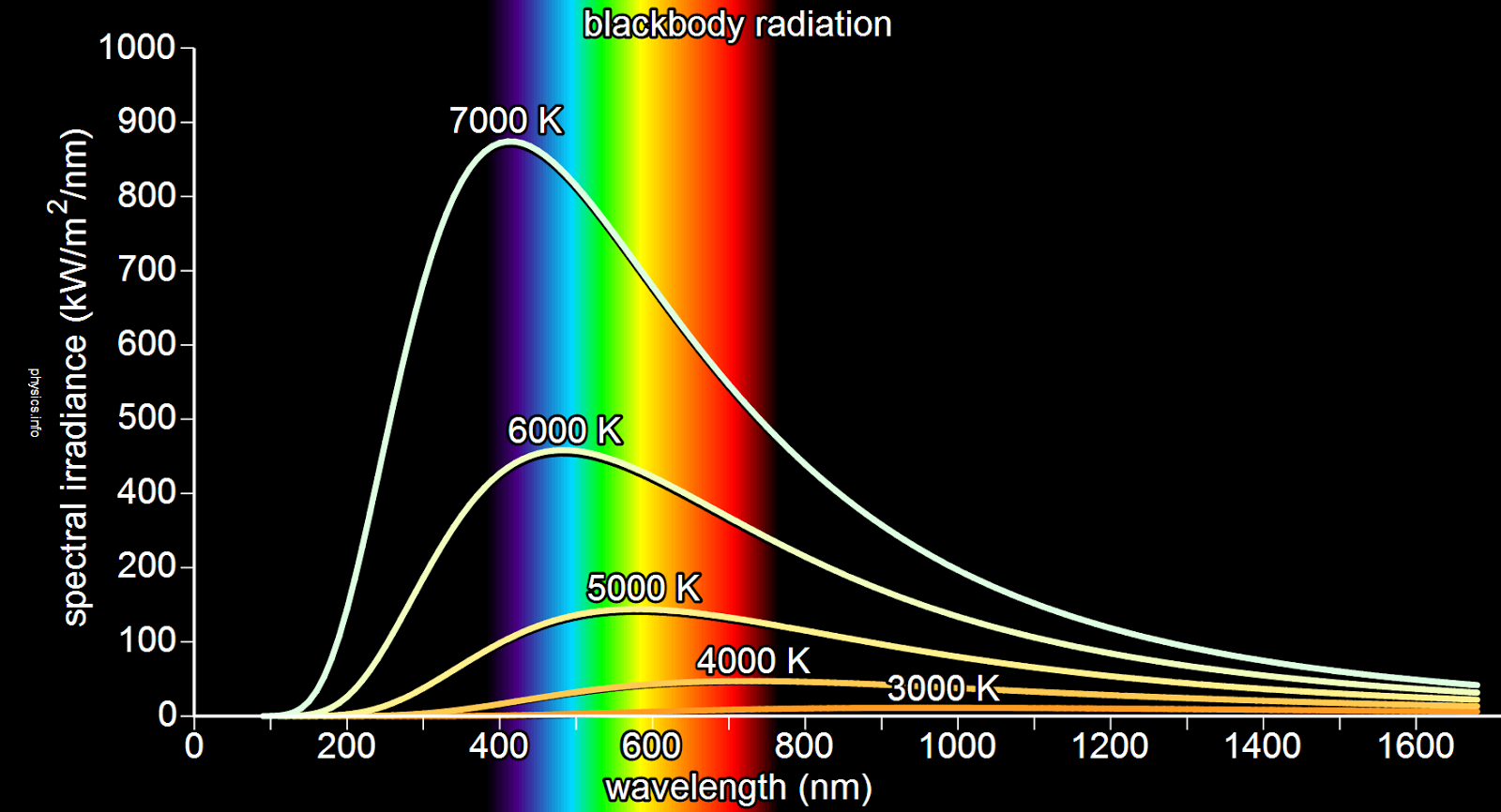 Einstein e o efeito fotoeléctrico
Einstein incorporou as ideias de Plank para o a explicação do efeito fotoeléctrico
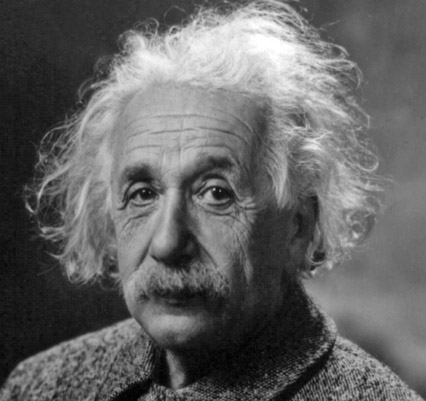 Efeito é uma observação de que muitos metais emitem electrons quando a luz incide sobre eles
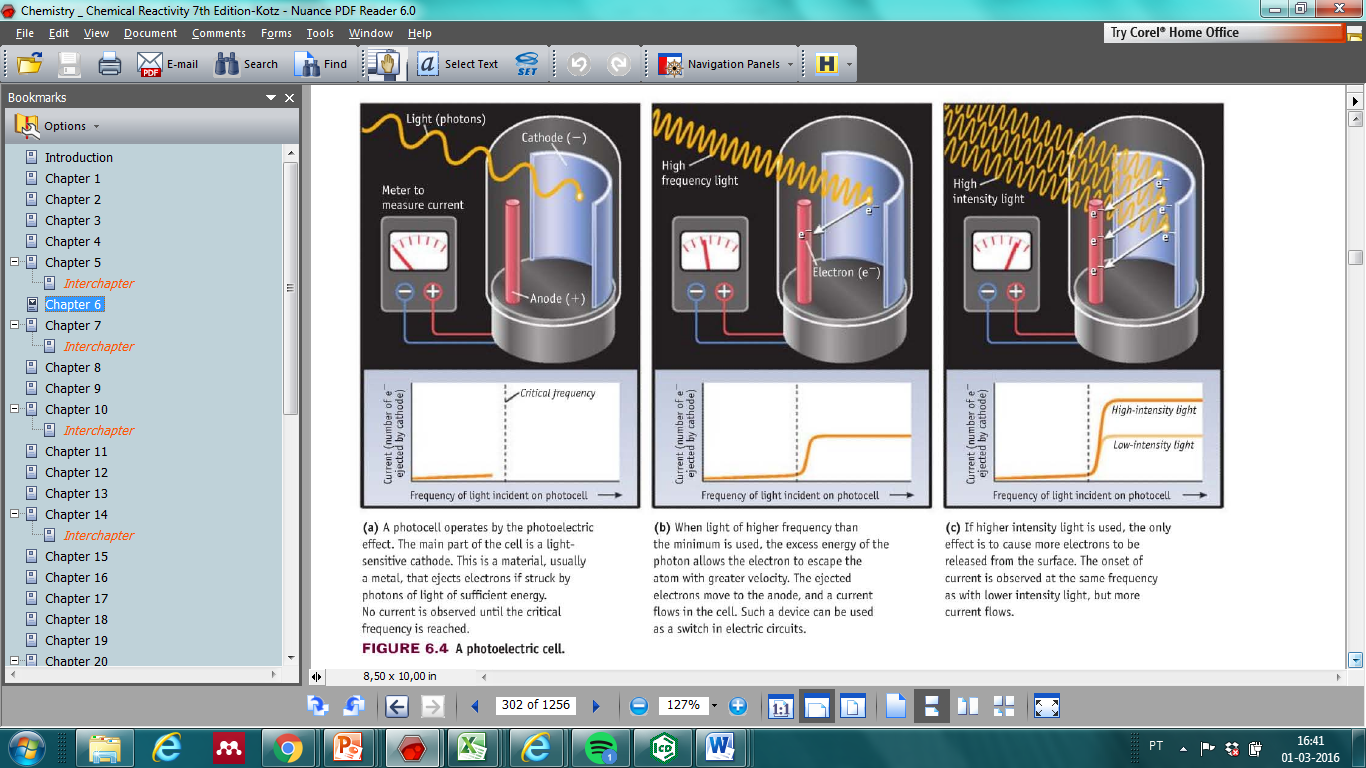 Albert Einstein
1879-1955
"Duas coisas não têm limites: o universo e a estupidez humana. ... Mas, no que respeita ao universo, ainda não adquiri a certeza absoluta.”
frequência baixa nenhum electron é emitido
frequência está acima de um mínimo -  frequência critica,
aumentando a intensidade da
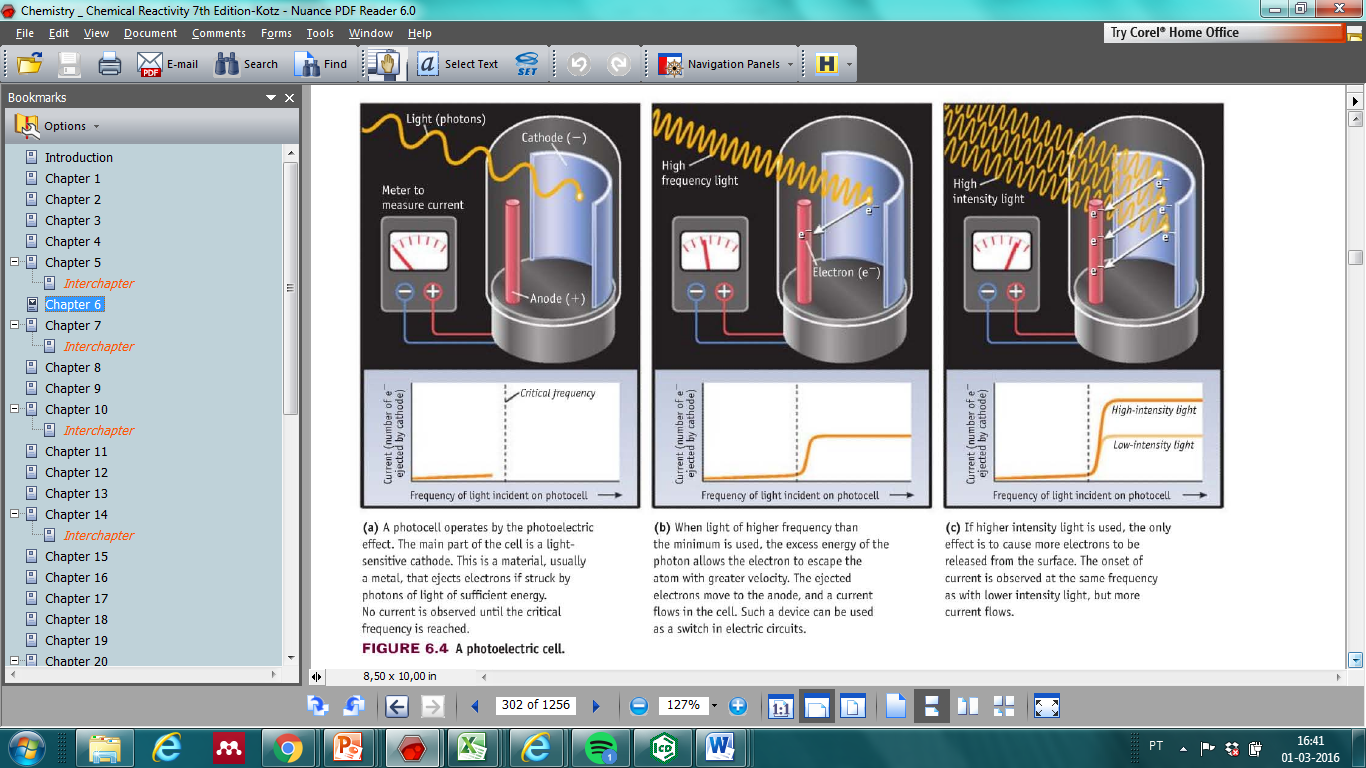 Radiação electromagnética tem propriedades de onda mas pelo efeito fotoeléctrico a luz comporta-se como uma partícula 

Como é possível a radiação electromagnética ser ambas?

Dualidade onda-partícula
Einstein conclui que as observações experimentais poderiam ser explicadas pela combinação da equação de Planck  

Que  luz apresenta propriedades semelhantes ás partículas.  

Einstein chamou a estas partículas sem massa  - FOTONS
Espectros de linhas atômicas e Niels Bohr
Se uma alta voltagem é aplicada aos átomos de um elemento em fase gasosa a baixa pressão, os átomos observem energia e são ditos excitados . Luz dos “neons”

A luz emitida pelos átomos excitados era composta por apenas alguns valores discretos de comprimento de onda.
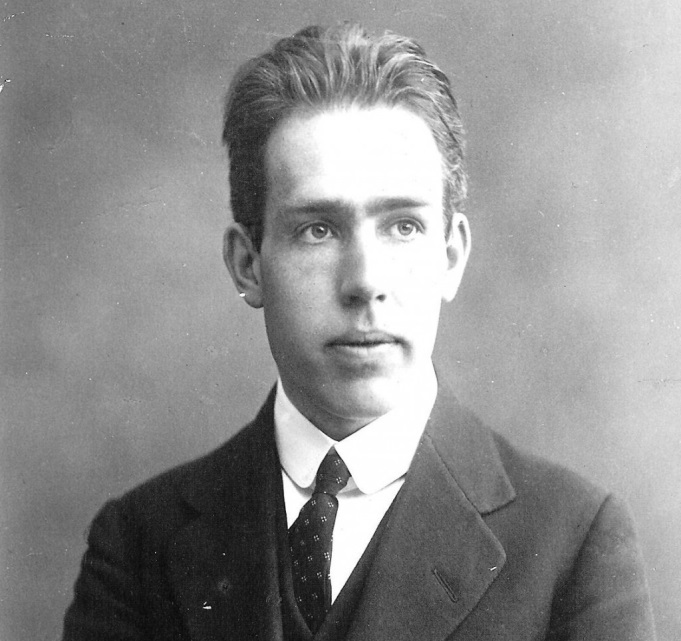 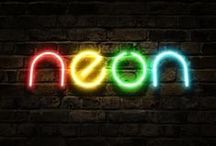 Niels Bohr
1885-1962
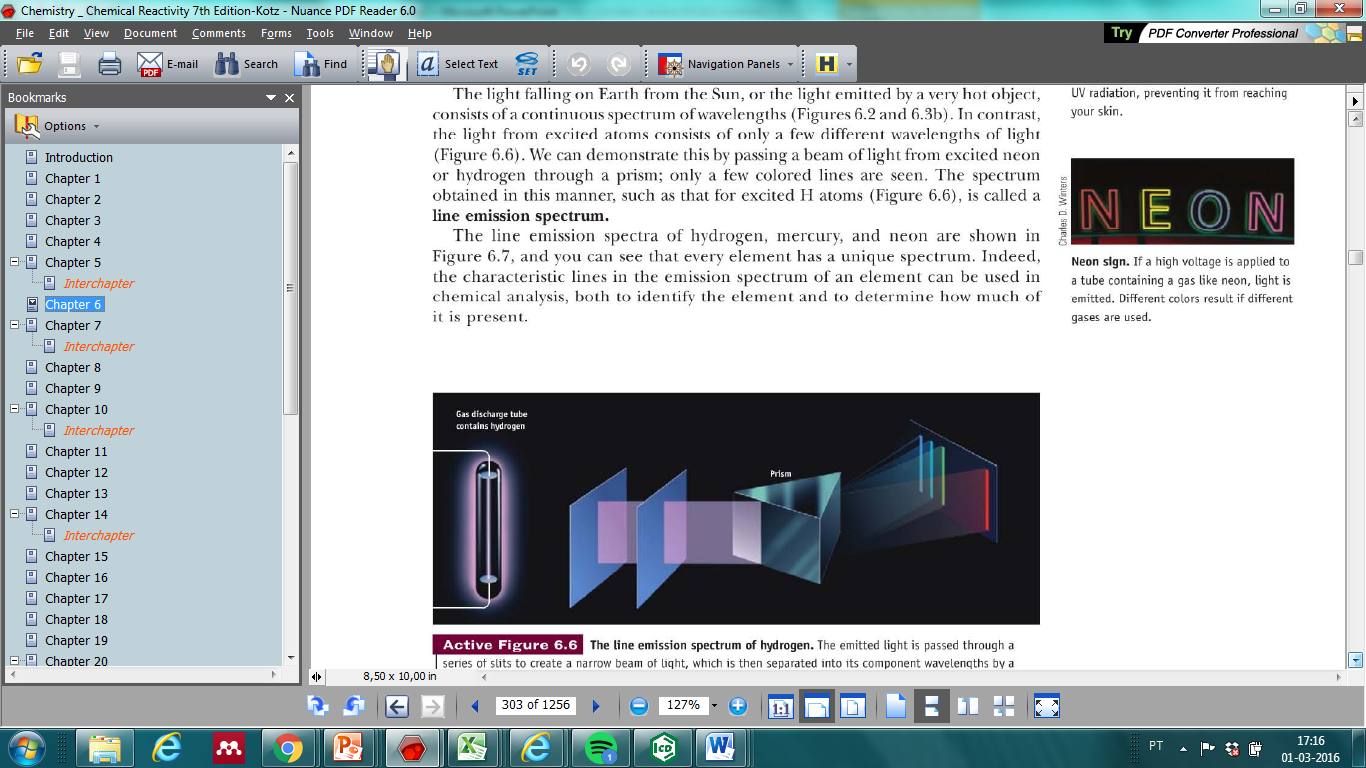 Espectro de emissão  de linhas
Diferente do espectro de emissão da luz do sol  e da luz emitida por um corpo quente.

Cada elemento apresenta um espectro de emissão único.
Este facto permite inclusive a análise química de um determinado composto
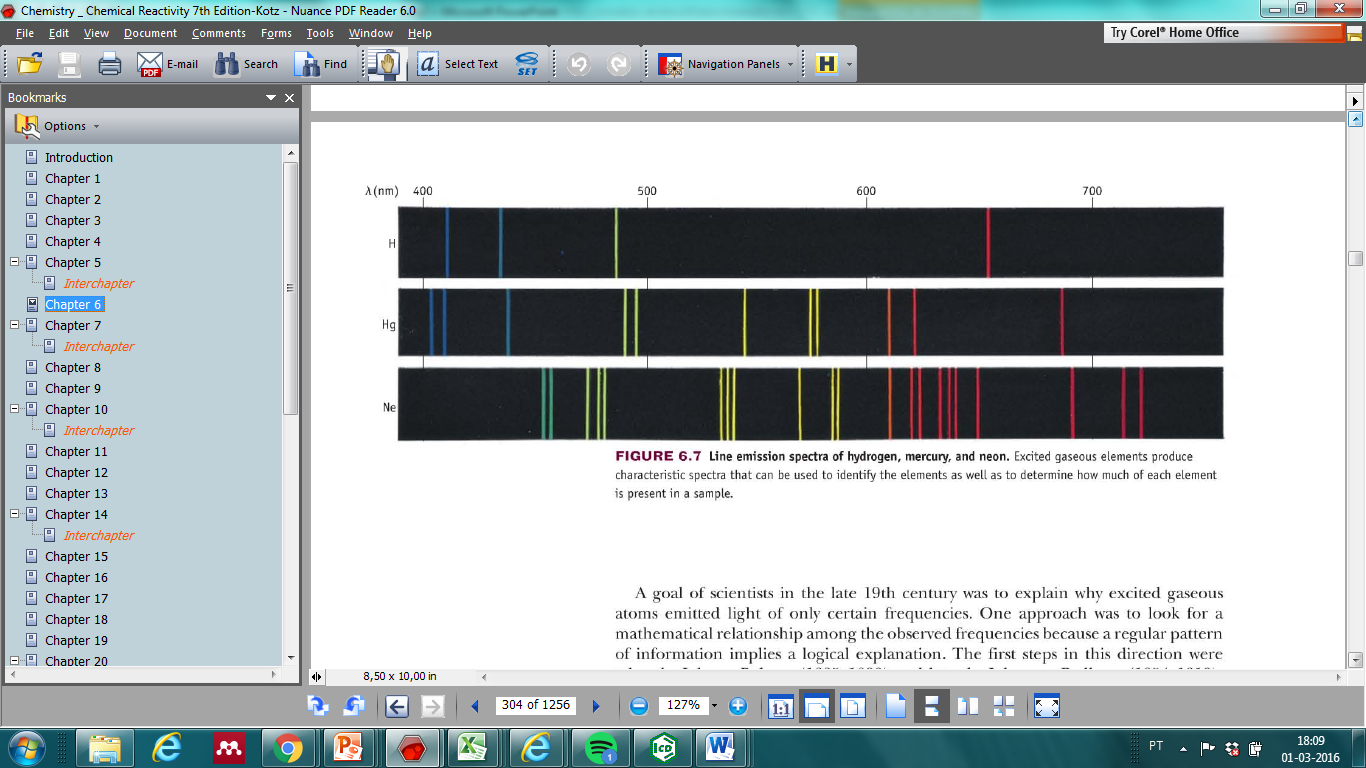 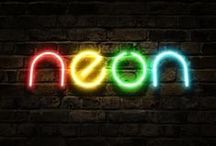 e R é a constante de Rydberg = 1,0974*107 m-1.
O comprimento de onda da radiação emitida quando um dado electron é excitado está relacionada  com o nível energético para onde esse eletron foi enviado.
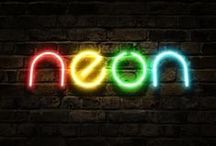 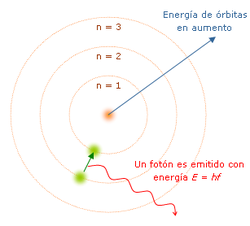 Niel  Bohr que idealizou um modelo para estrutura electrónica dos átomos  - 

explicar o porquê de os átomos apresentarem espectros de emissão  característicos
Espectros de linhas atômicas e Niels Bohr
n=4
n=3
n=2
n=1
Foton
radiação
Espectros de linhas atômicas e niels bohr
656,3 nm
n=6
486,1 nm
n=5
n=4
434,0 nm
n=3
n=2
486,2 nm
n=1
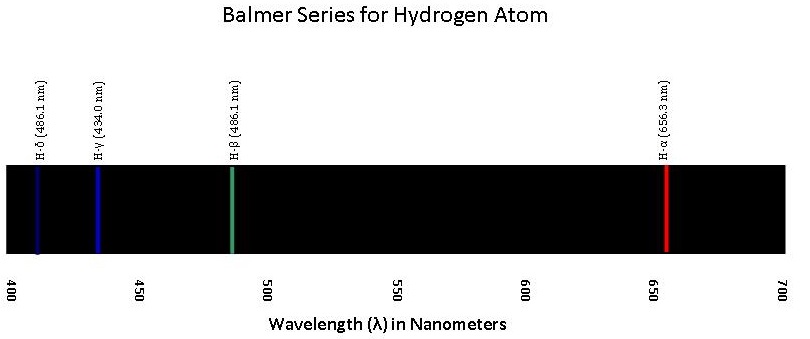 Modelo de Borh do átomo de hidrogénio
Bohr introduziu a quantização na descrição da estrutura electrónica

Existência  de orbitas correspondentes a níveis de energia específicos  - quando  o electron está em um deste níveis o sistema está estável.
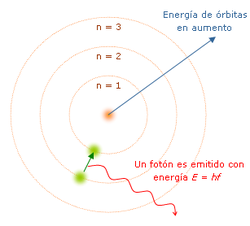 Combinação da quantização da energia com as leis da física clássica
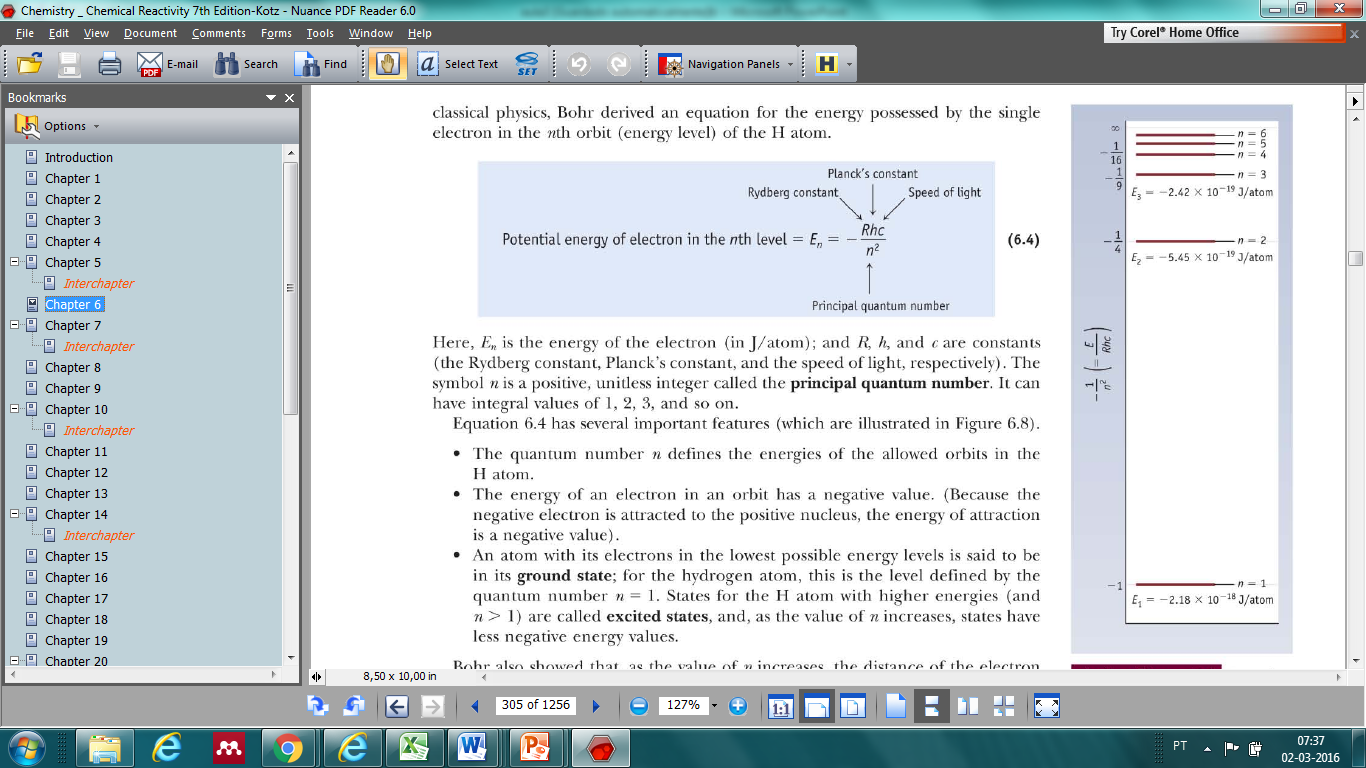 n é o número quântico principal define as energias das orbitas que são permitidas no átomo de H

A energia de um eléctron em uma orbita tem valor negativo  porque o elétron possui uma menor energia na orbita do quando se encontra livre. 

O zero da energia ocorre quando o elétron está completamente livre do núcleo 

 O átomo com os elétrons no seu nível mais baixo diz-se no seu estado fundamental. 

Uma vez que a energia depende 1/n2 os níveis de energia são progressivamente mais próximos entre si com o aumento do n
Estado Fundamental
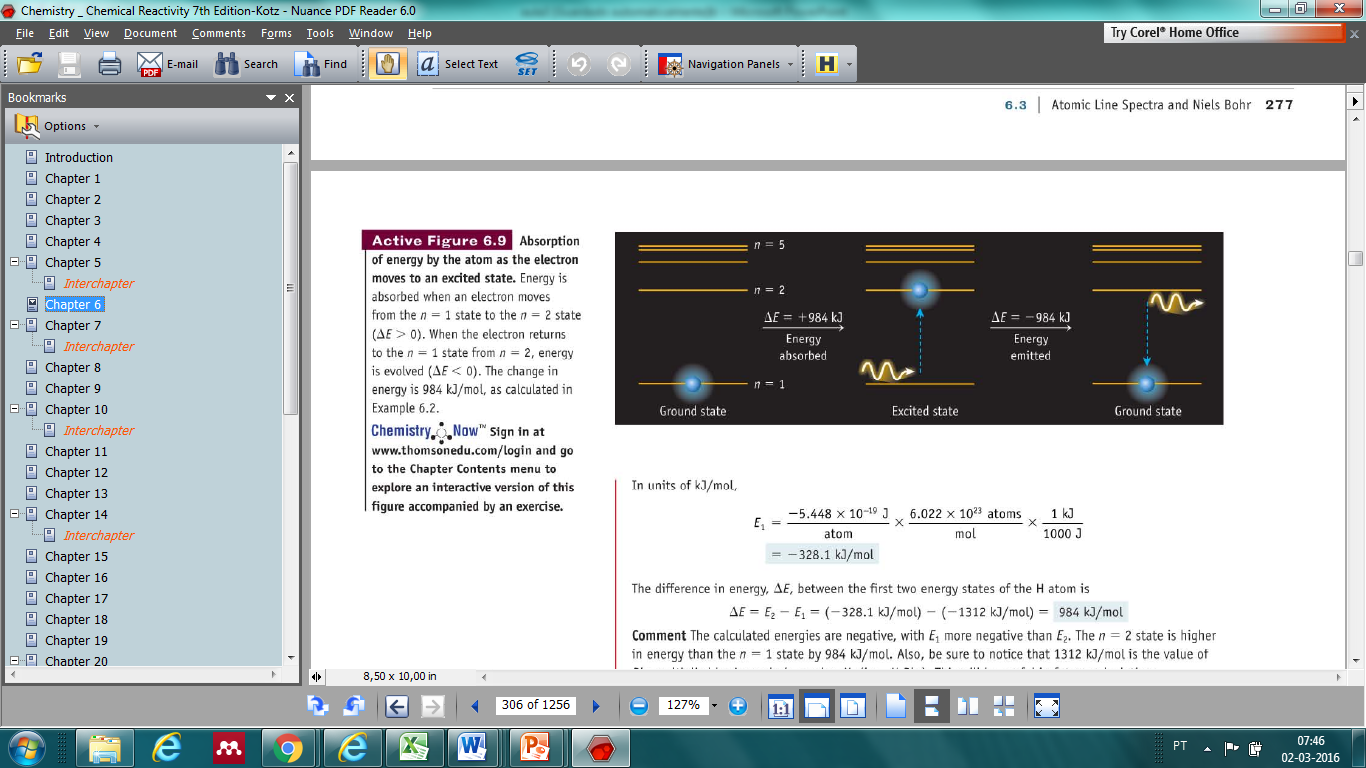 RESUMO

A teoria de Bohr descreve os electrons com tendo somente orbitas e enérgicas especificas.

Um eletron move-se de um nível para o para o outro se a energia for absorvida ou libertada
Teoria de Bohr e os espectros dos átomos excitados
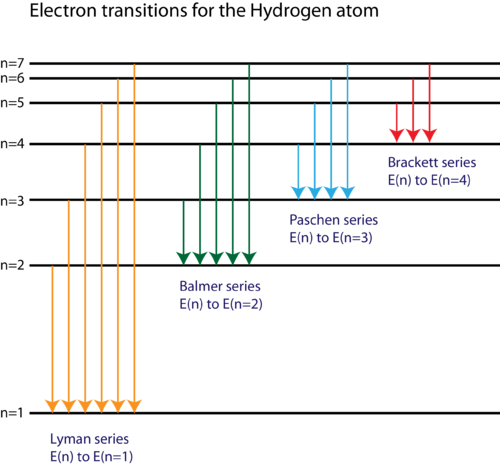 Emissão Atômica
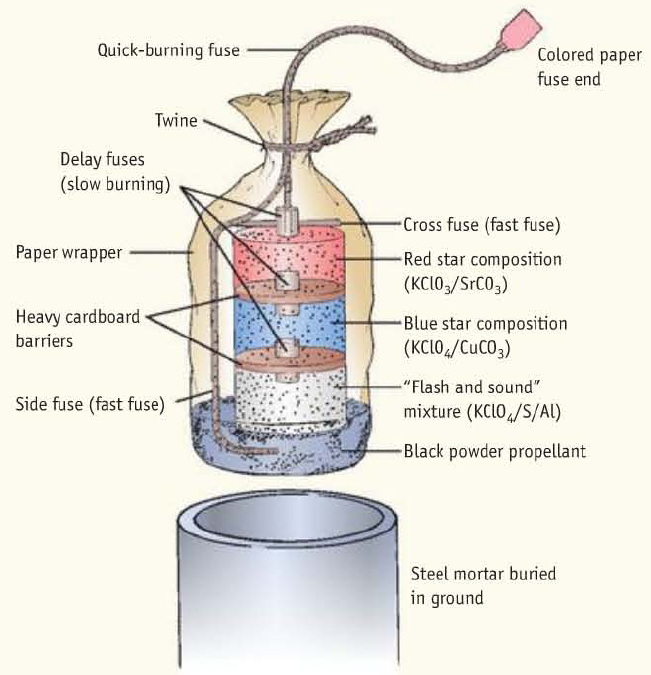 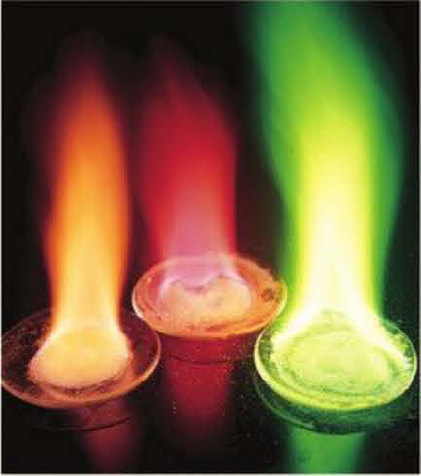 NaCl
SrCl2
H3BO3
Dualidade partícula-onda
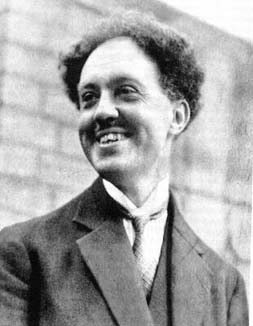 Louis Victor de Broglie 1892-1987
Revolução  – ligou as propriedades do elétron com partícula (massa e velocidade) às propriedades de onda ( comprimento de onda)
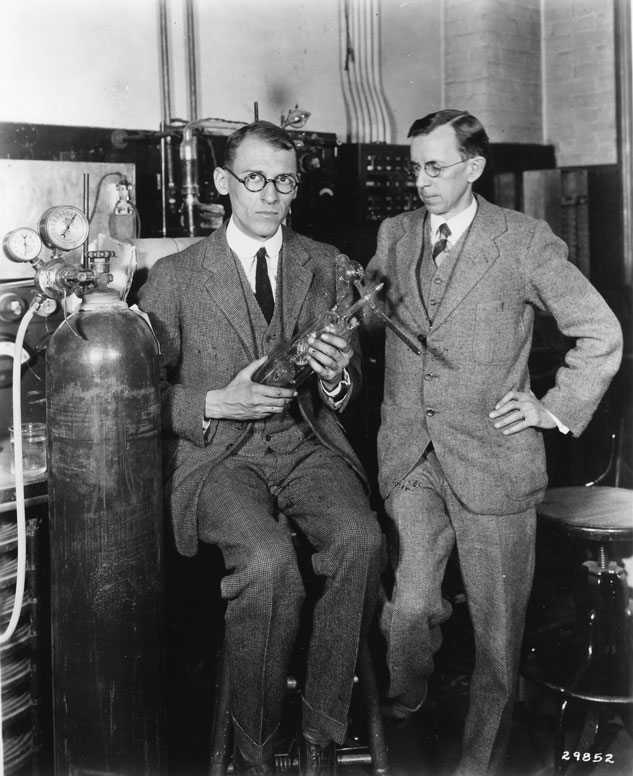 As comprovações experimentais de Broglie foram obtidas em 1927 por C.J Davidson e L.H Germer 

Descobriram que a difração, uma propriedade de ondas era igualmente possível em um feixe de elétrons

Tal como  a  radiação eletromagnética, a matéria apresenta igualmente uma dualidade onda-partícula. 

Em um caso a matéria comporta-se com partículas em outros comportam-se como ondas
Clinton Joseph Davisson
1881 -1958
Lester Germer
1896 -1971
Massa de um electron  9,1093897 ×10-31 Kg
Difração 
as ondas cooperar entre si.
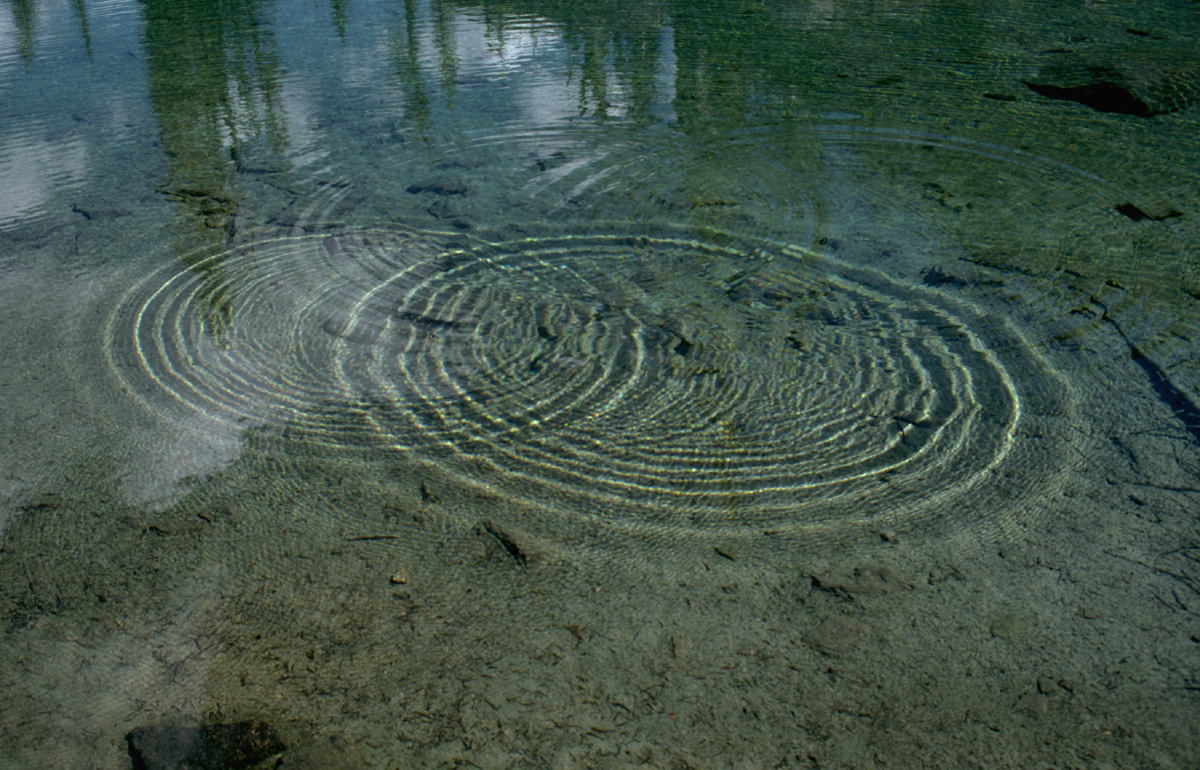 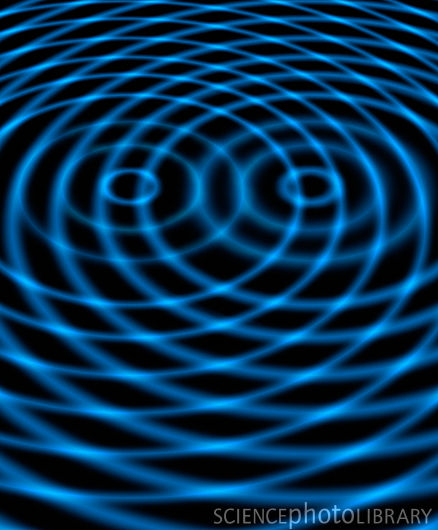 Interferência
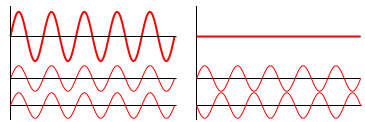 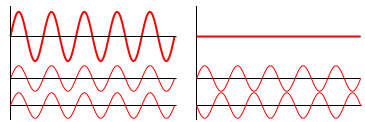 As comprovações experimentais de Broglie
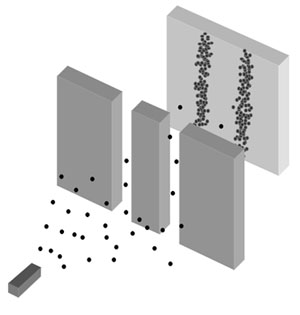 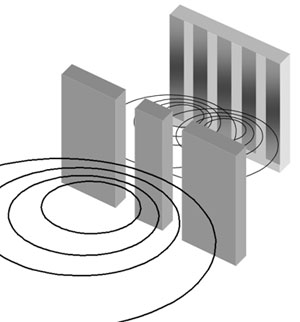 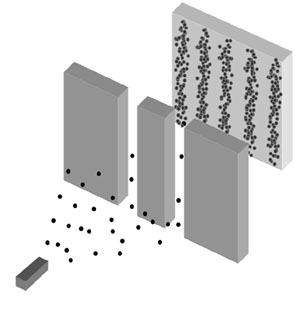 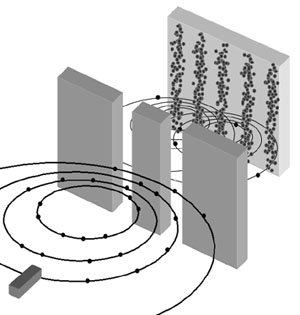 Mecânica quântica
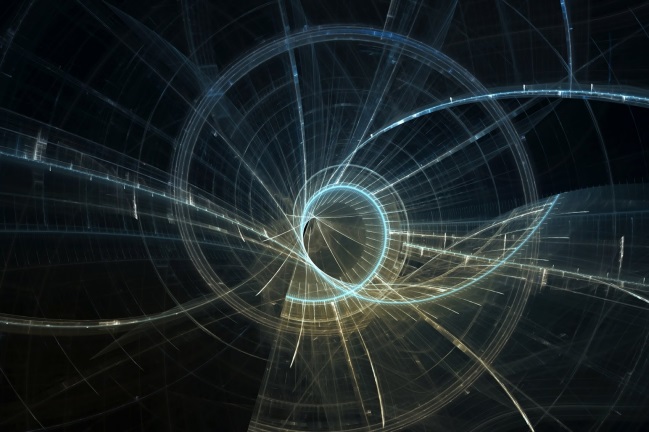 Como a dualidade partícula onda afeta o nosso modelo de arranjo dos elétrons nos átomos ? 

Erwin Schrodinger (1887-1961)
Max Born (1882-1970)
Werner Heisernberg (1901-1976) 

Schrondiger - um eléctron pode ser descrito com um onda de matéria e desenvolveu um modelo para os eléctron nos átomos que veio a ser denominado de mecânica quântica ou ondulatória 

O ideal para entender o comportamento  ondulatório é pensar num sistema de cordas fixas e.g. como uma guitarra
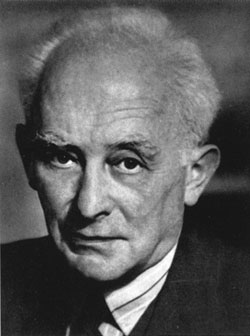 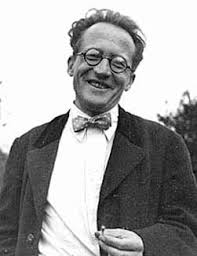 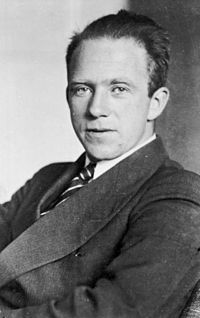 Corda estacionaria – onde apenas algumas vibrações são permitidas para essas ondas estacionarias.  - vibrações são quantizadas 

Schrodinger mostrou  apenas certas ondas de matéria são possíveis para um eléctron no átomo.
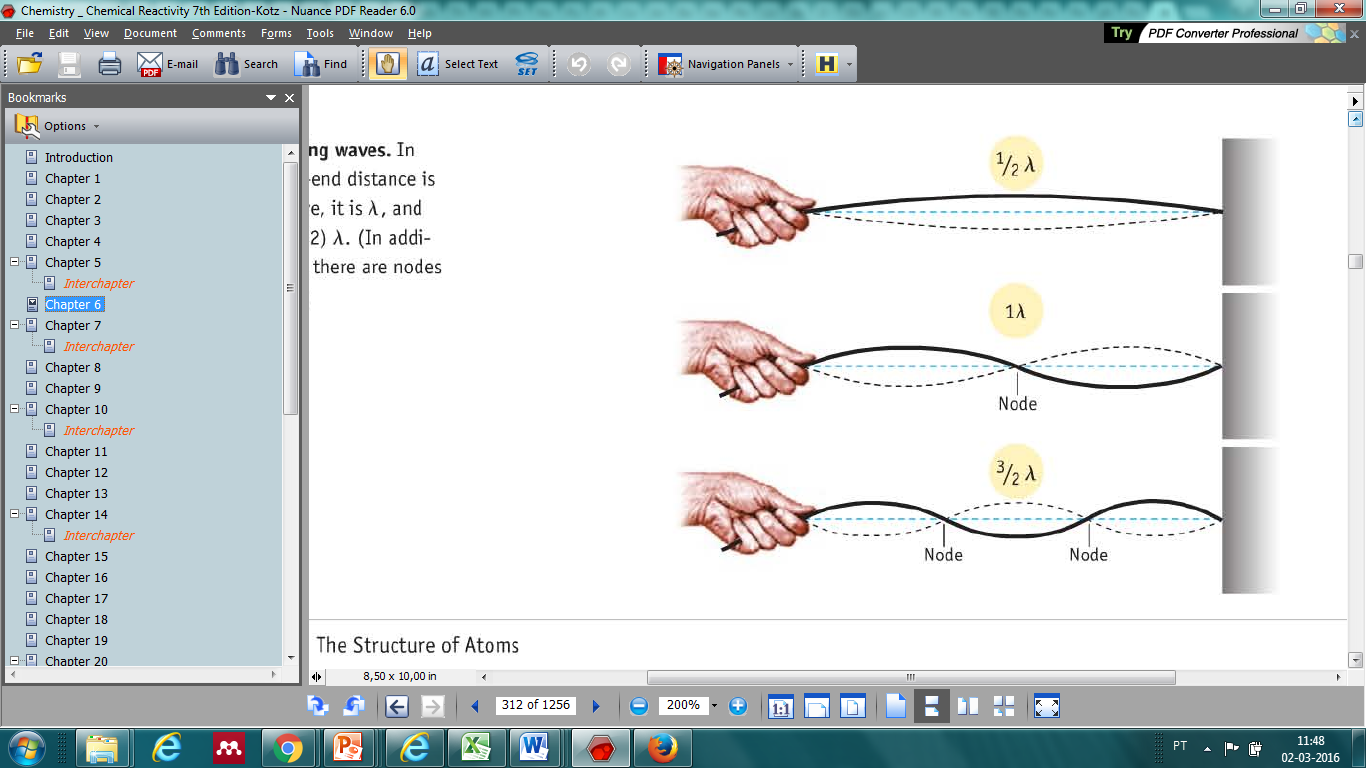 Para descrever essas ondas de matéria foram desenvolvidas funções de onda designada pela letra grega Psi () .
Somente certas funções são consideráveis aceitáveis e cada uma esta associada a um valor de energia -  isto é,  a energia de um eléctron no átomo é quantizada
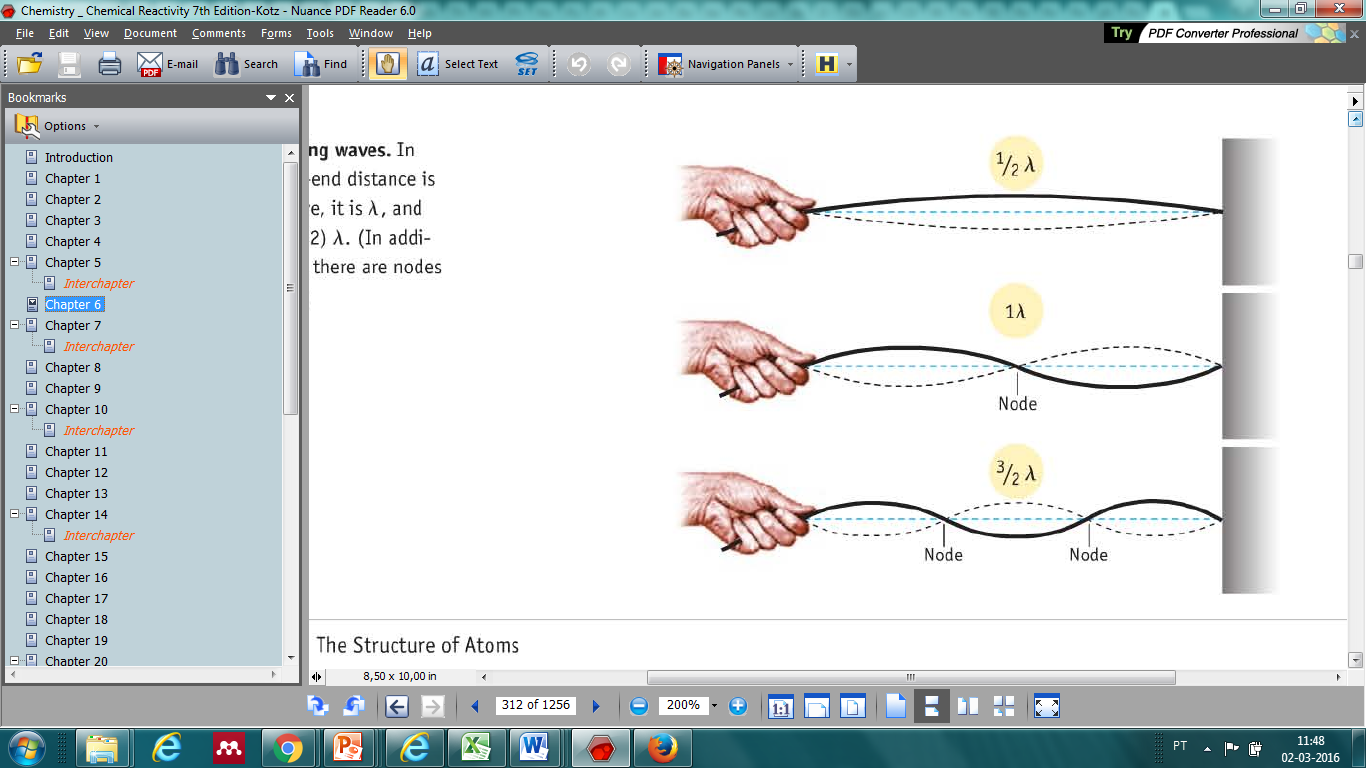 As soluções para equação de Schordinger  num espaço  tridimensional dependem de:

 3 números  inteiros 

 n, l,  ml – números quânticos.
O próximo passo para entender  o ponto de vista da mecânica quântica é explorar o significado fisico da onda psi( )

Max Born

O valor da função de onda e um dado ponto do espaço  (x,y,z) é a amplitude  (altura) de onde de matéria do electron . E esse valor tem uma magnitude e pode ter sinal positivo ou negativo

psi( ) descreve todas as propriedade espaciais de uma partícula (frequência , comprimento de onda, amplitude) 

A função de onde  diz- nos que a partícula comporta-se como tivesse distribuída no espaço.
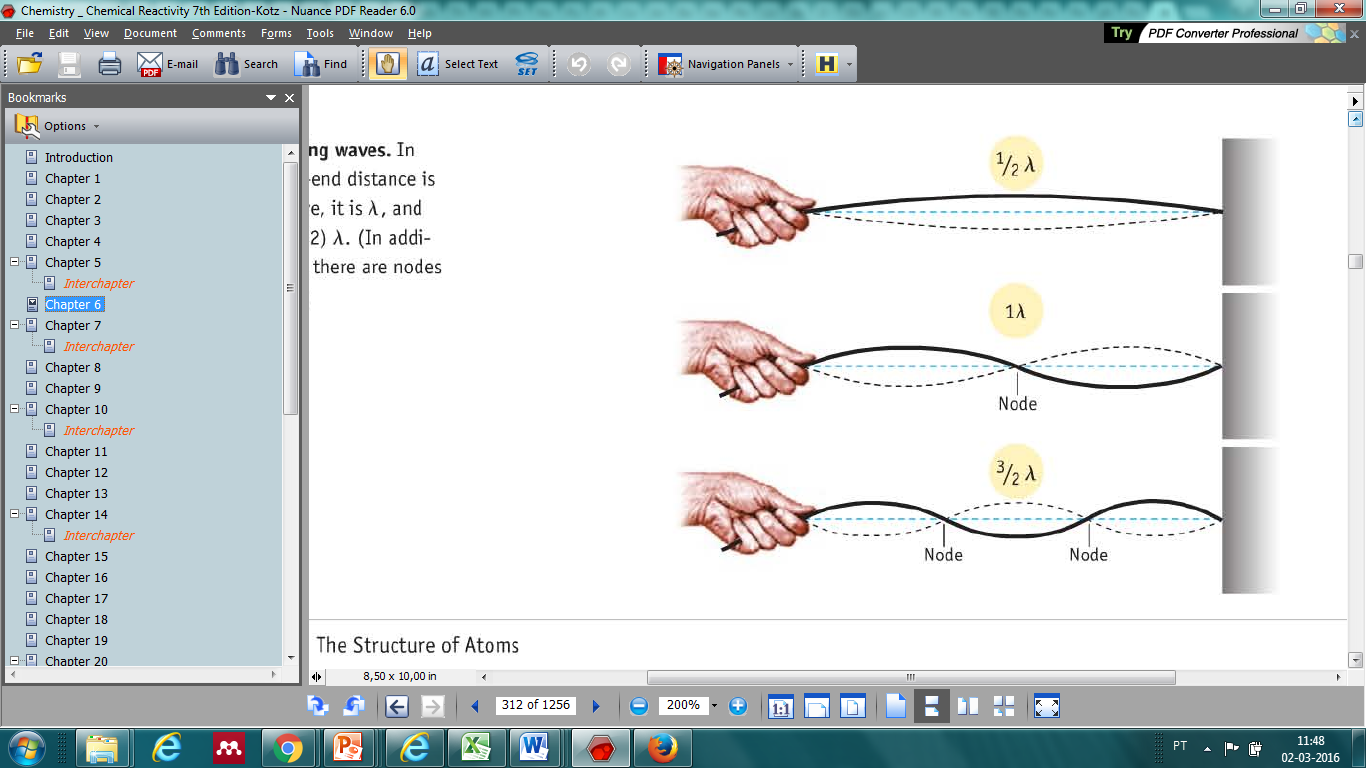 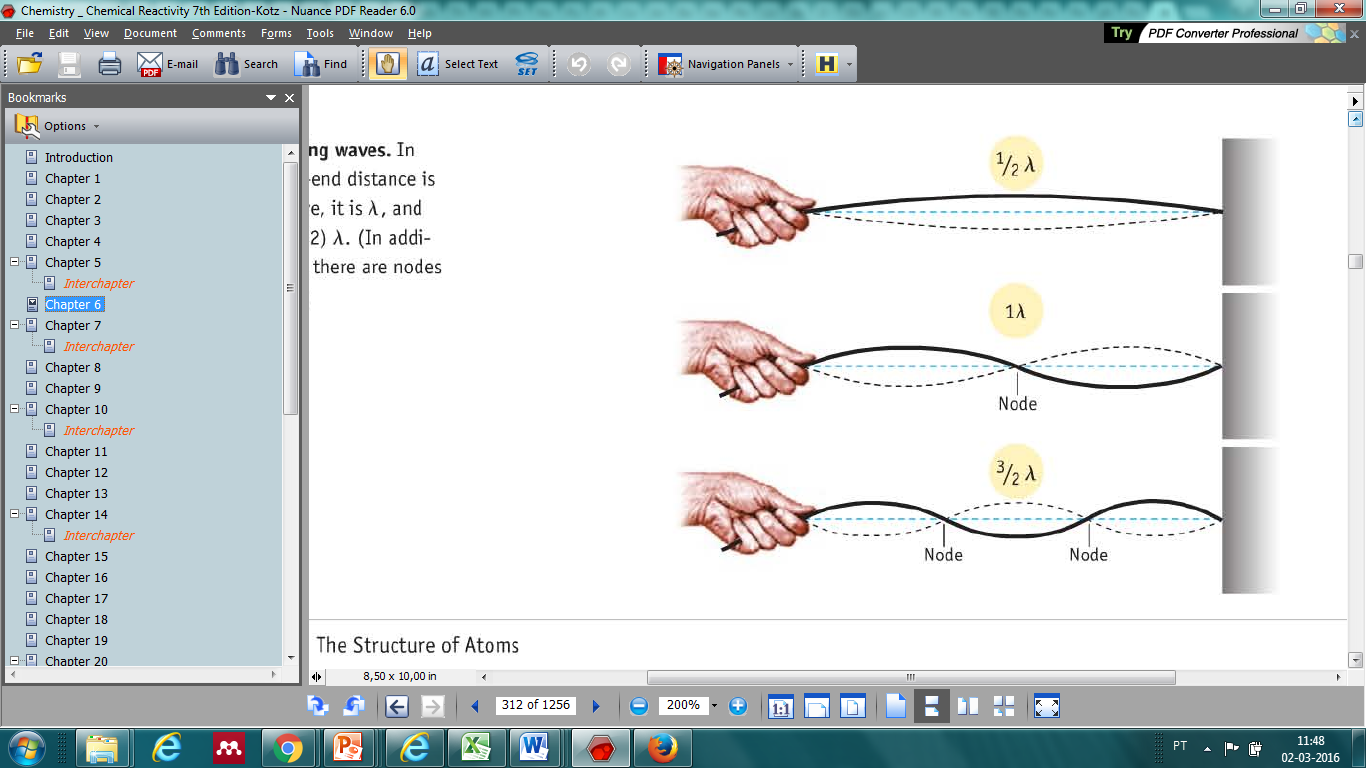 Heisenberg  - que para um  pequeno objecto como um átomo é impossível determinar com precisão a sua posição e a sua energia
. 
Princípio da incerteza de Heisenberg
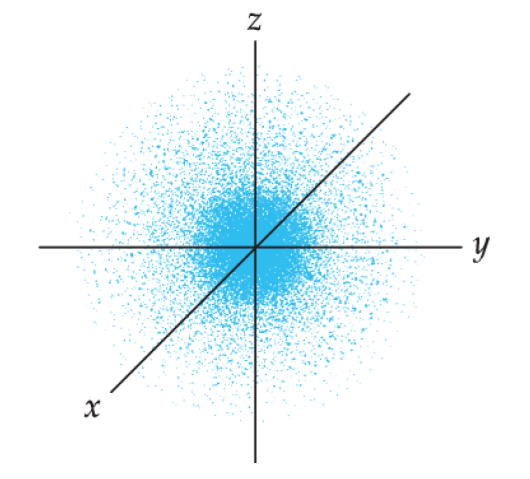 Números quânticos e orbitais
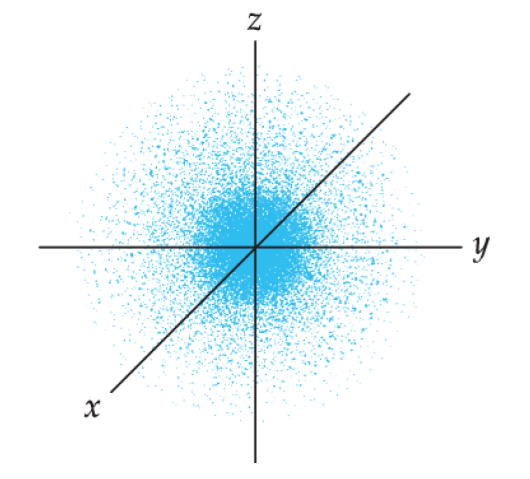 A função de onda para um eléctron em um átomo descreve um orbital atómico. 

Conhecemos a energia desse electron mas apenas a região do espaço em que provavelmente esteja localizado. 

Quando um eléctron tem uma  função de onda particular diz-se que “ocupa “ um determinado orbital. 
Cada orbital é descrito por 3 números quânticos 
N, l ml
Números quânticos e orbitais
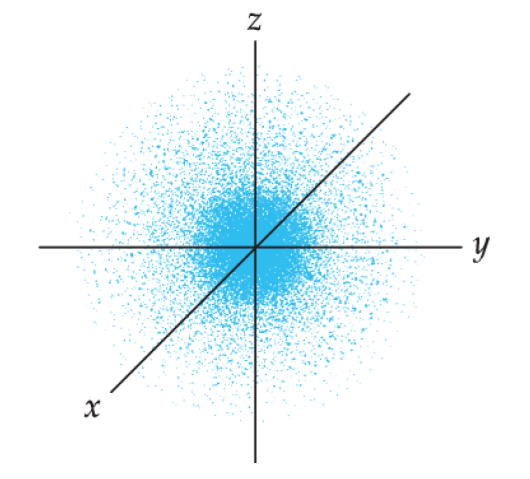 Numero quântico  principal n – pode ter qualquer  numero inteiro de 1 até infinito  - define o tamanho do orbital. 

Quanto maior for n maior será o tamanho do orbital 

Átomo  pode ter dois ou mais eletrons com o mesmo número quantico principal (n)

Esses electrons estão na mesma camada electrónica.
l é o número quantico de momento angular da orbital 

Os orbitais de uma camada electrónica podem estar agrupados em subcamdas  cada um das quais caracterizadas por um valor de  l
diferente -  

Momento angular orbital  que define a forma característica de um orbital – diferentes valores de l  correspondem a diferentes formas de orbitais 

O valor n limita o numero de subcamdas possiveis para cada camada. l= n-1
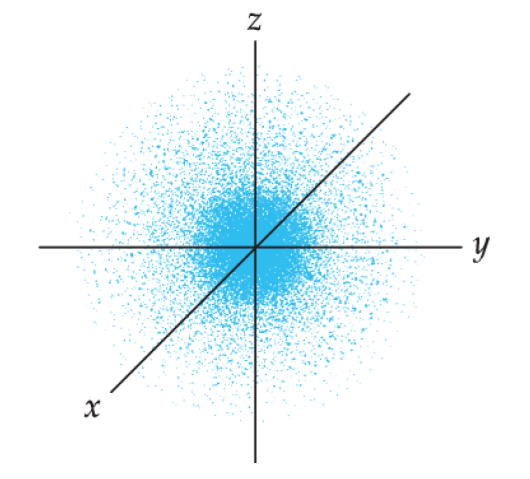 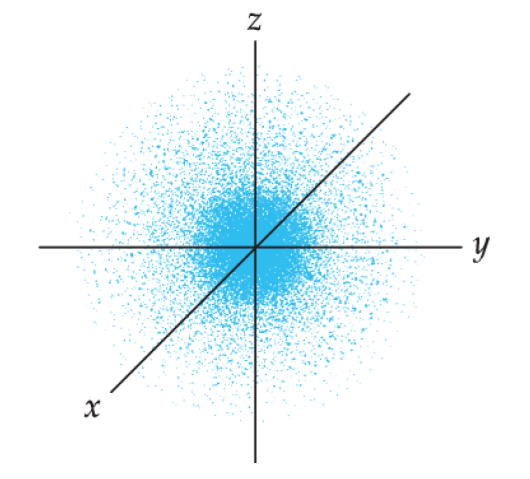 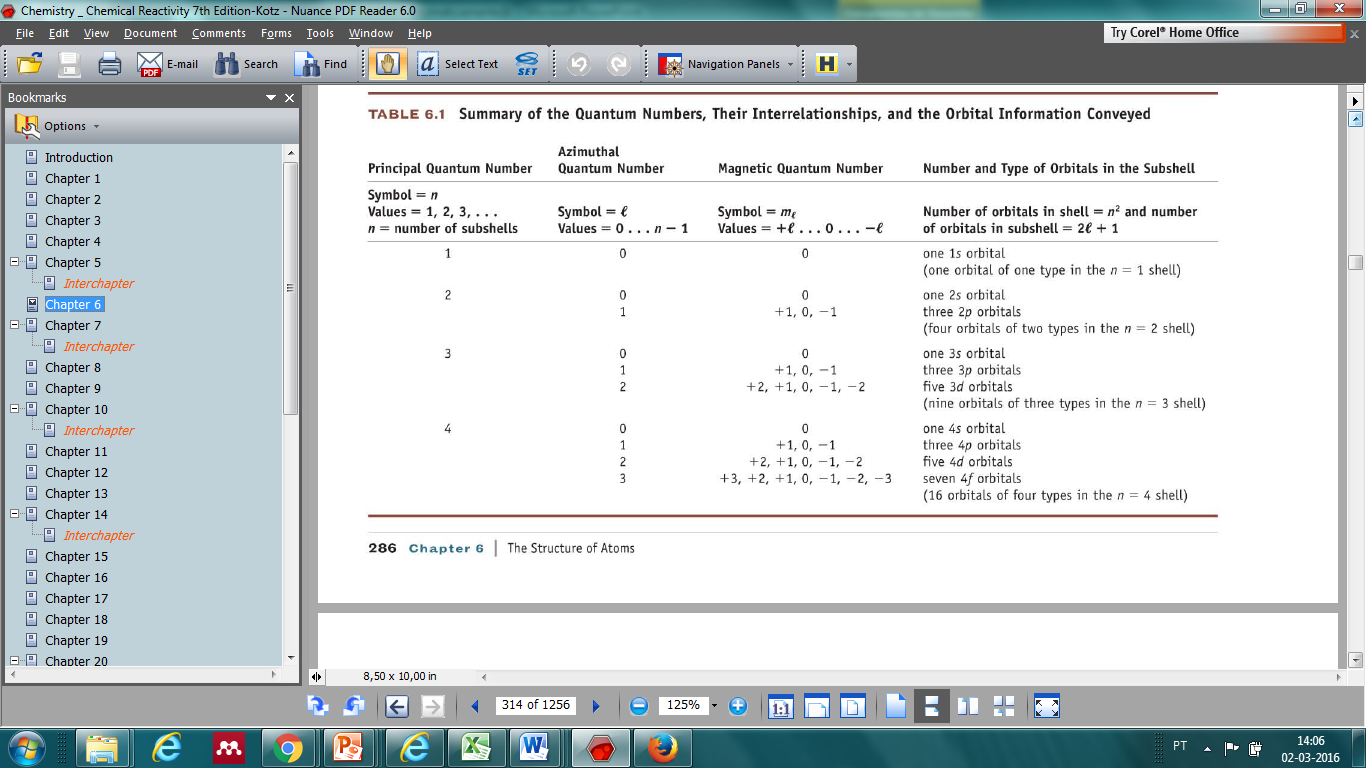 Camada
subcamada
Orbital
Formas dos orbitais atomicos
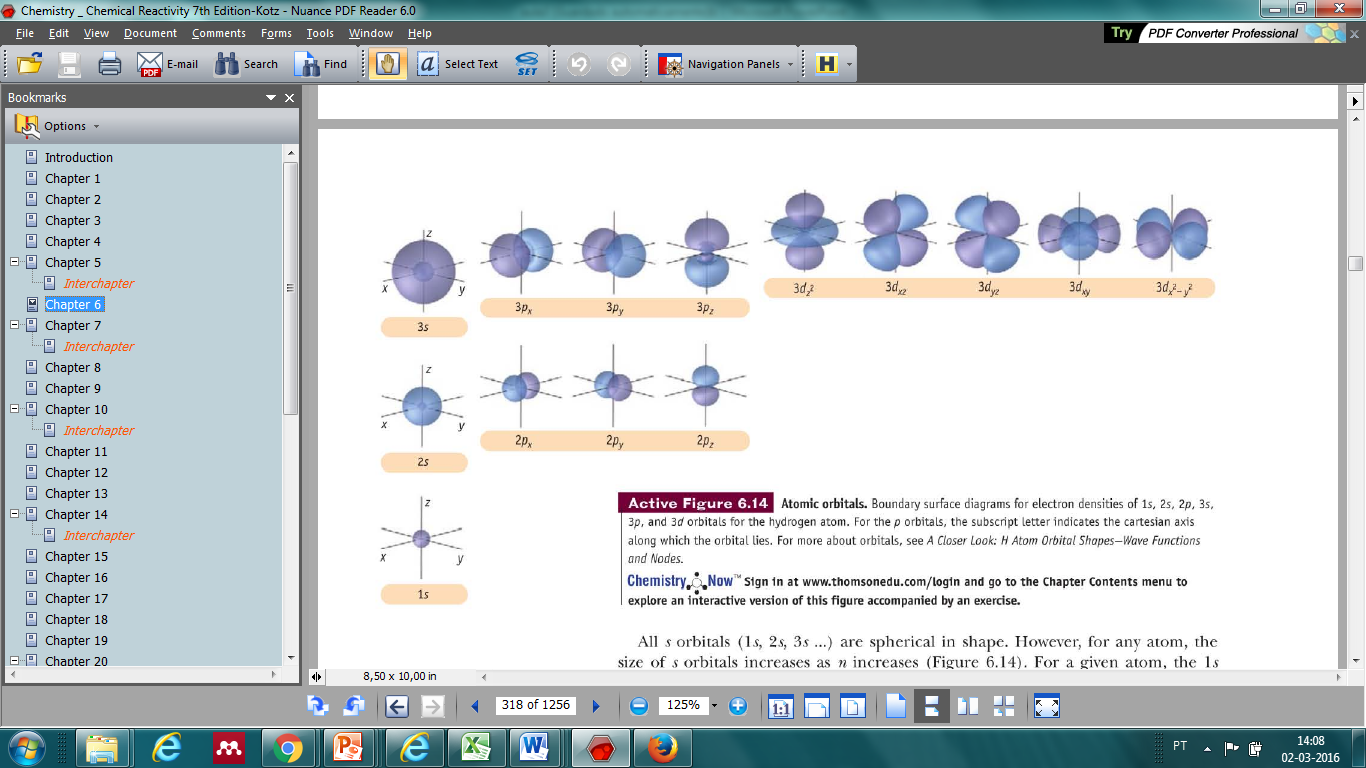 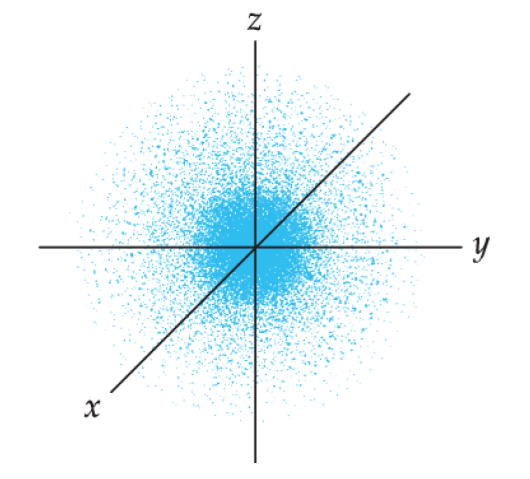 Orbitais p
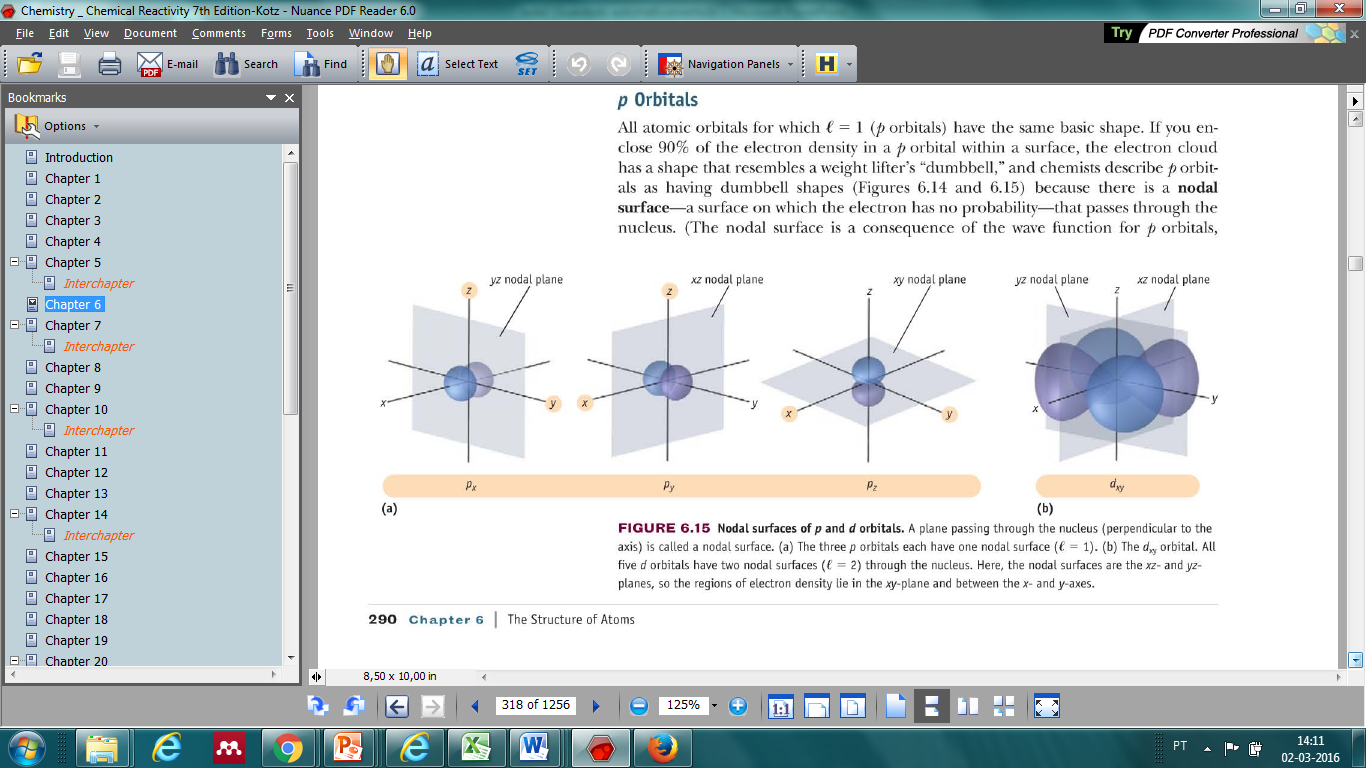 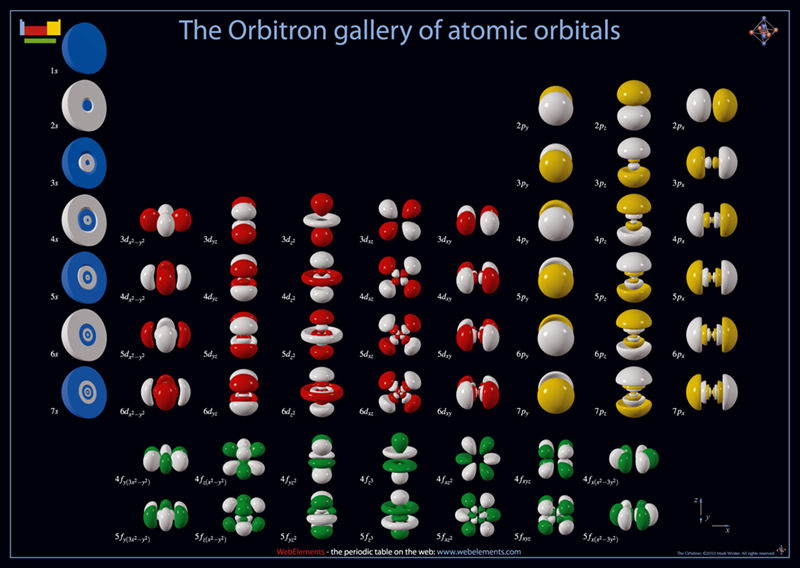 Spin – rotação do electron
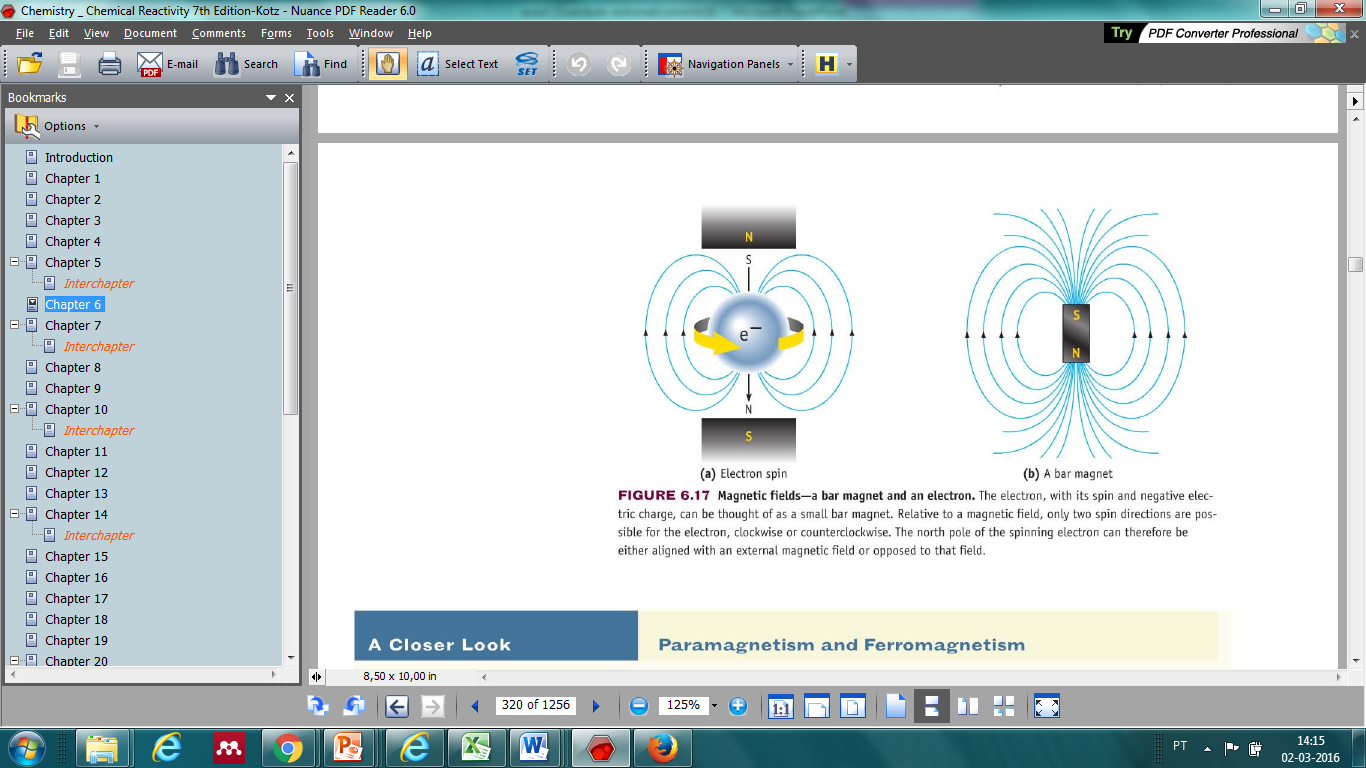 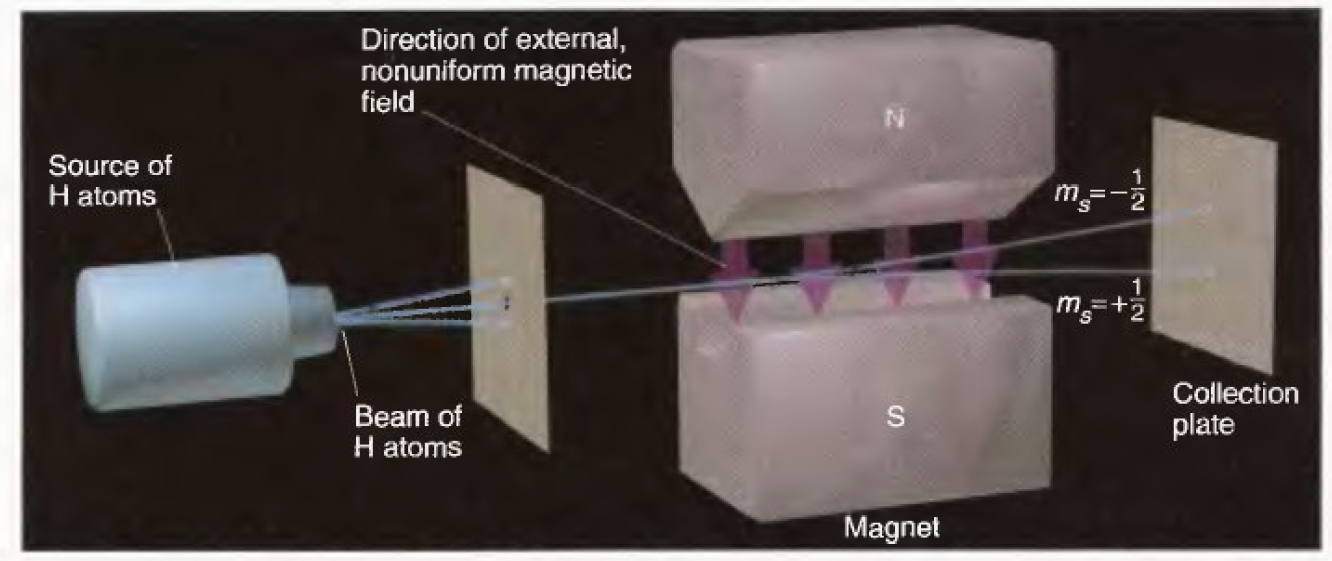 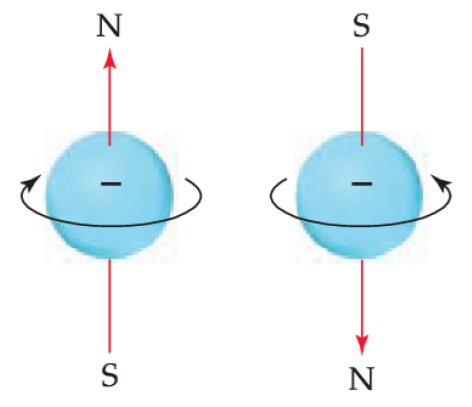 ms = -1/2
ms = +1/2